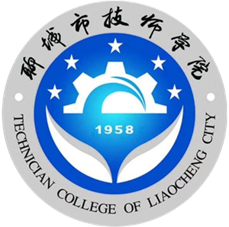 聊城市技师学院
 Liaocheng Technical College
CO2气体保护焊工艺与技能--单元设计(1-1-1）
平敷焊
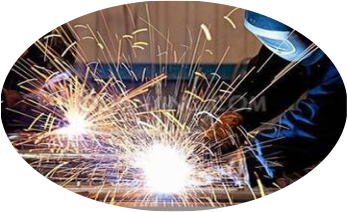 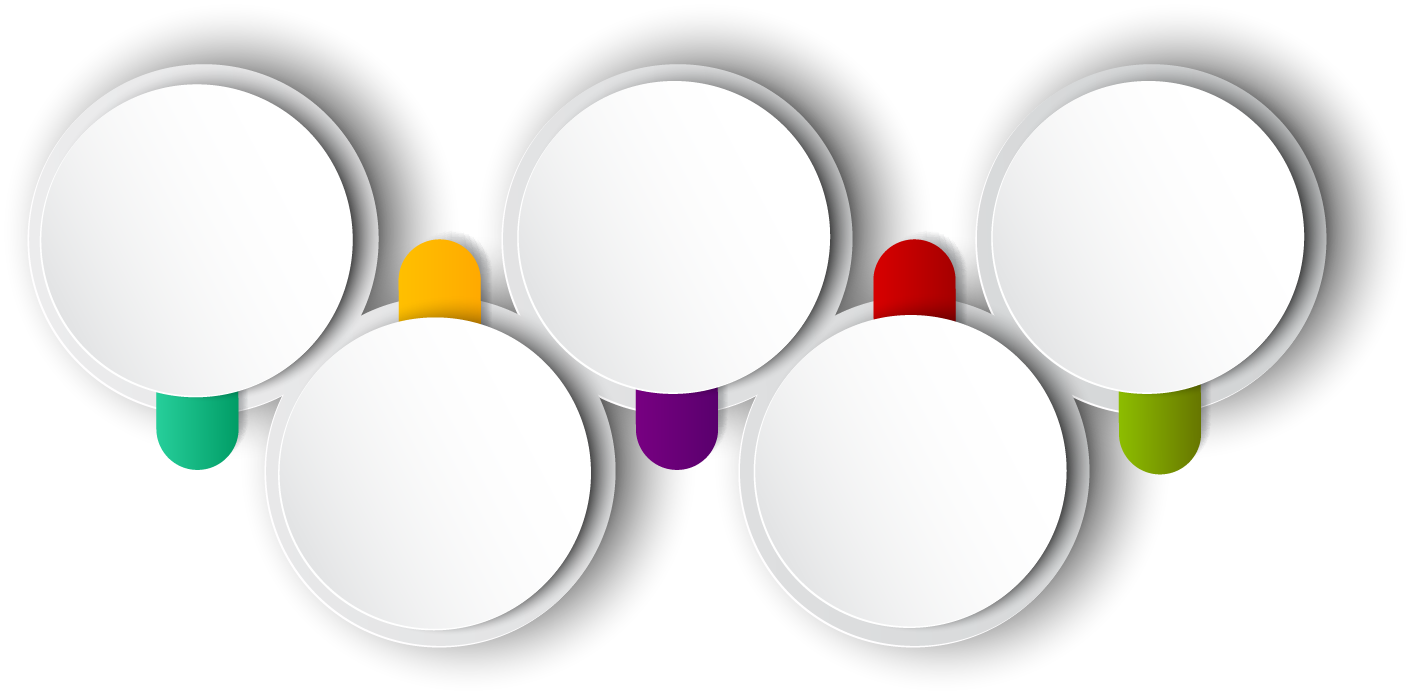 课程进度表
单元目标
实施过程
02
04
01
03
05
单元信息
实施计划
目      录
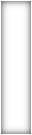 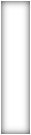 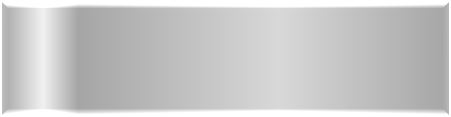 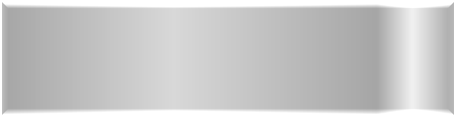 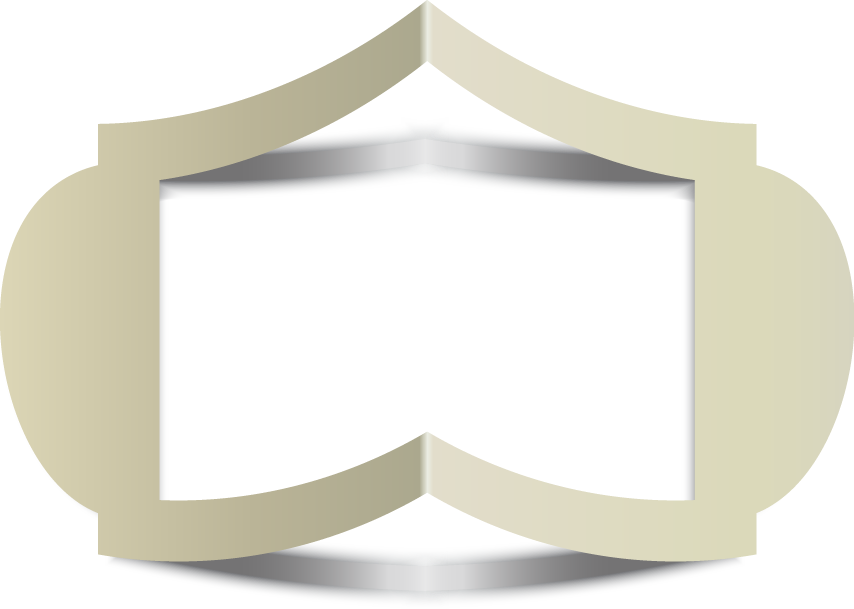 课程进度表
1
1
课程进度表
单元信息
单元目标
实施计划
实施过程
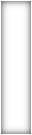 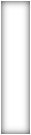 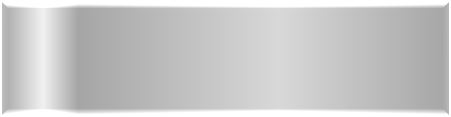 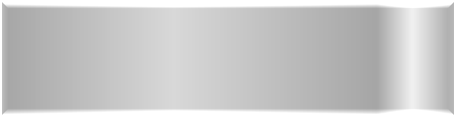 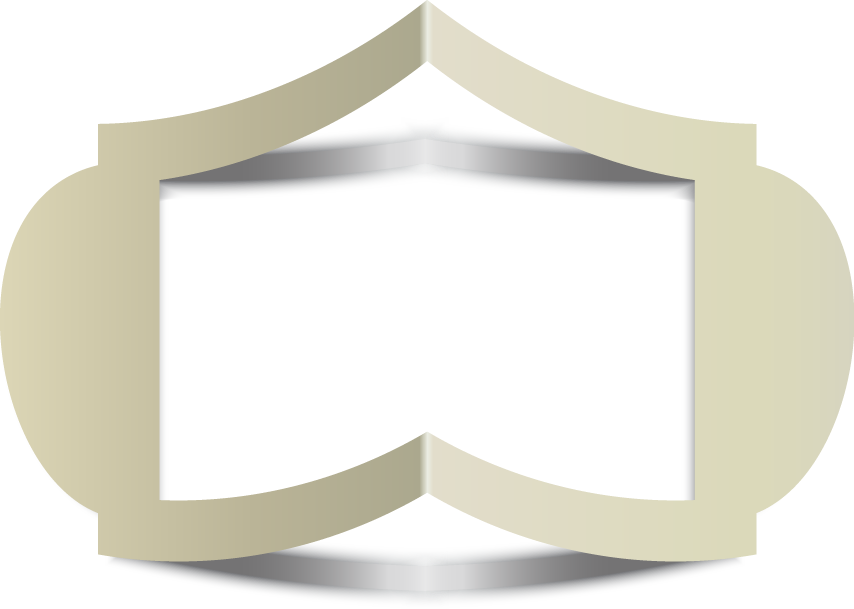 2
单元信息
2
课程进度表
单元信息
单元目标
实施计划
实施过程
课程总单元数：18个单元
课程总学时数：144学时
本单元学时数：8学时
单元信息
授课班级：17级高级焊接班
授课地点：焊接一体化教室
授课信息
课内项目中子项目1
 1-1-1 单元：试件平敷焊
单元位置
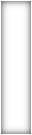 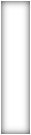 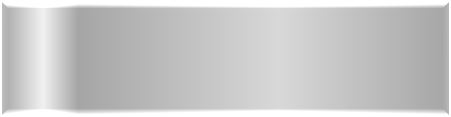 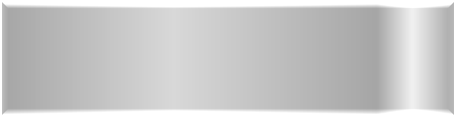 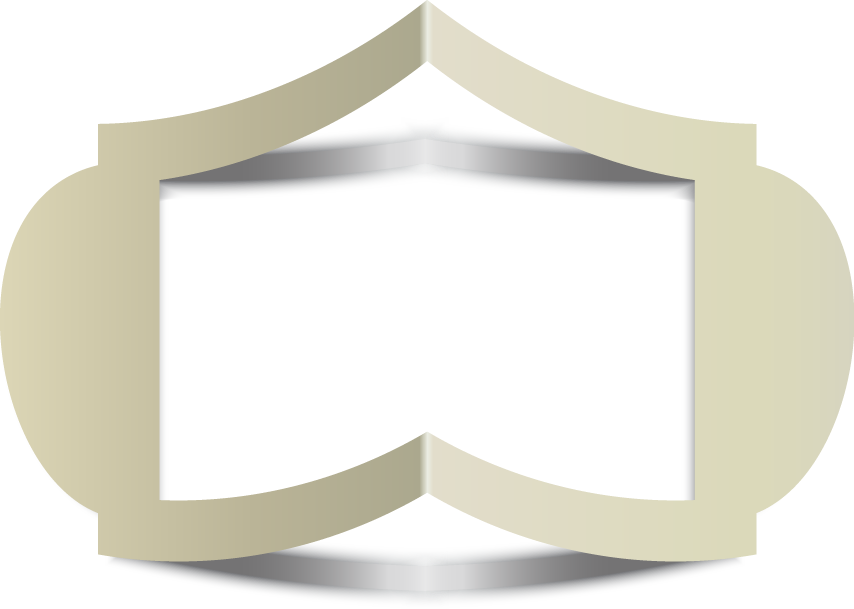 单元目标
3
3
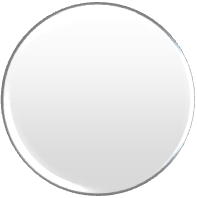 课程进度表
单元信息
单元目标
实施计划
实施过程
1.掌握试件平敷焊焊材选择原则.
2.掌握试件平敷焊工艺参数选择原则。
3.掌握试件平敷焊工艺分析原则。
1.严格遵照《焊接操作工艺规程》进行工作
              —职业素养
2.身着劳保服、绝缘鞋，安全用电，规范操作，做好现场保护
              —安全意识
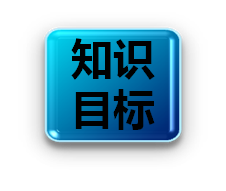 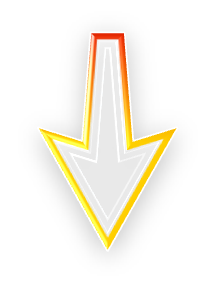 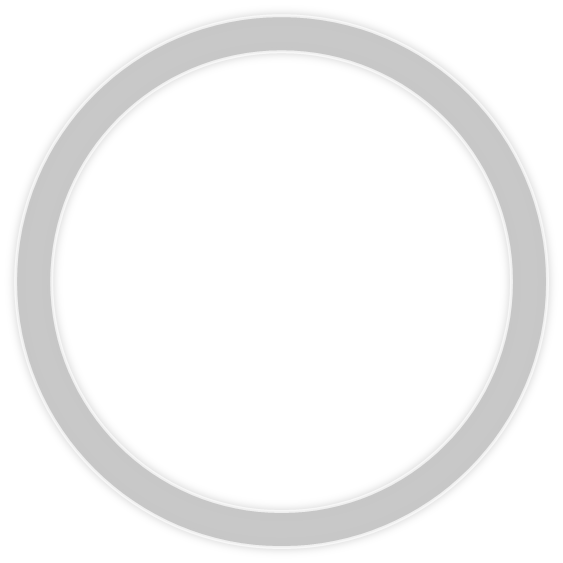 1.能够根据试件图进行工艺分析。
2.能够进行底板平焊正确的焊接工艺流程。
3.能够正确并熟练的进行试件平敷焊操作。
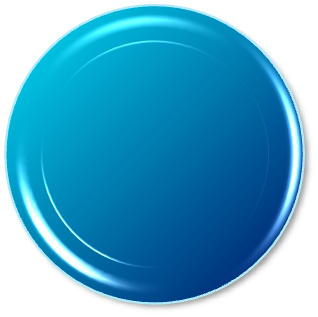 单元目标
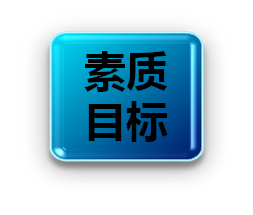 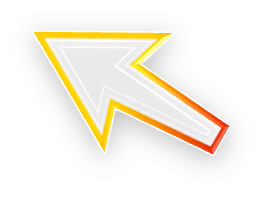 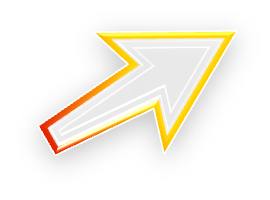 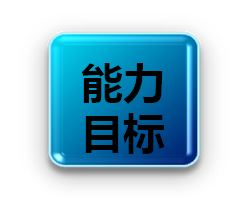 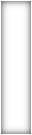 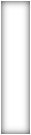 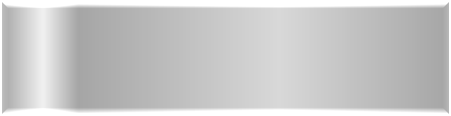 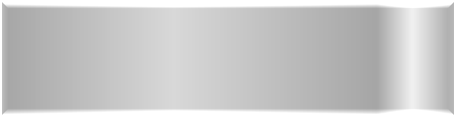 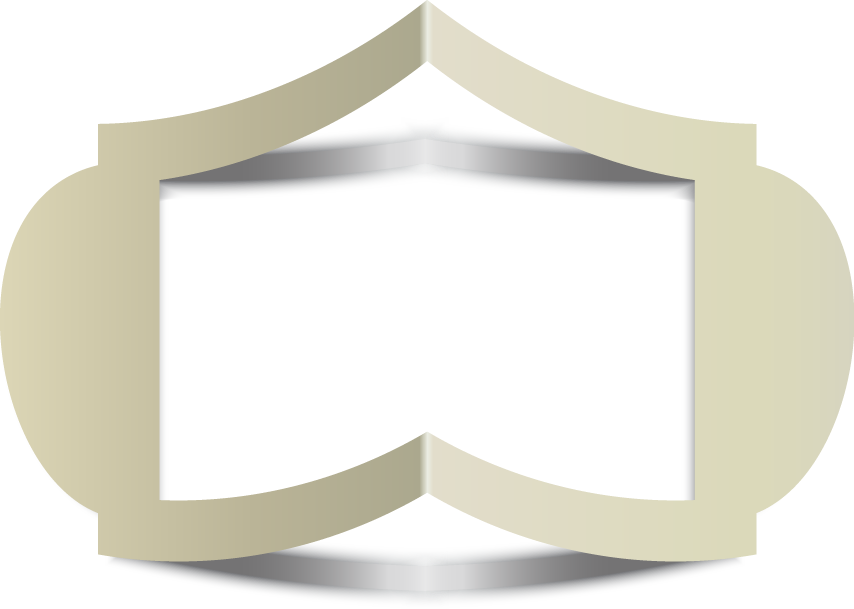 实施计划
4
4
课程进度表
单元信息
单元目标
实施计划
实施过程
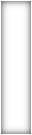 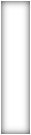 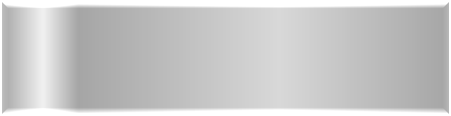 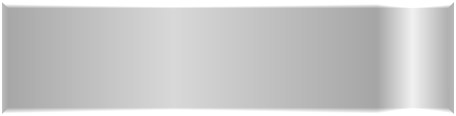 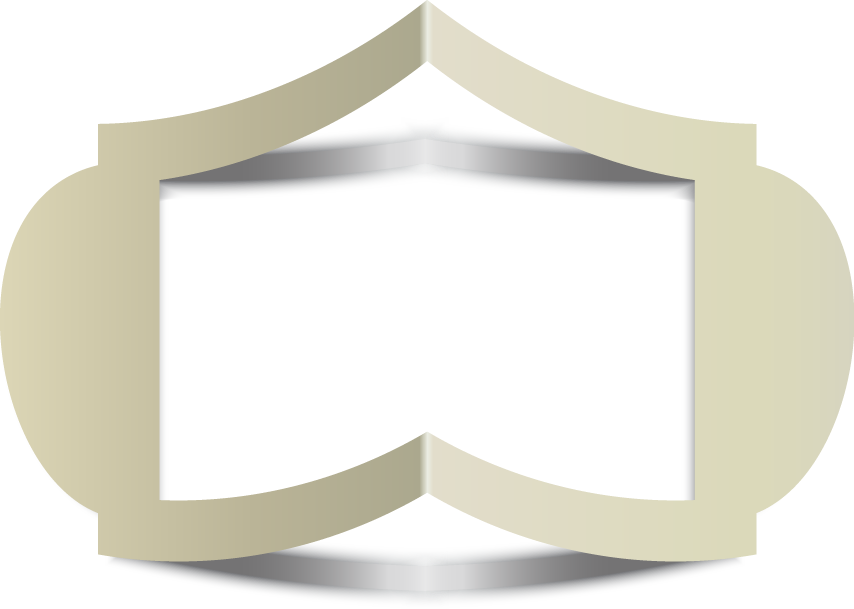 实施过程
5
5
实施过程‖情境导入/任务告知/子任务一/子任务二/子任务三/总结评价
课程进度表
单元信息
单元目标
实施计划
实施过程
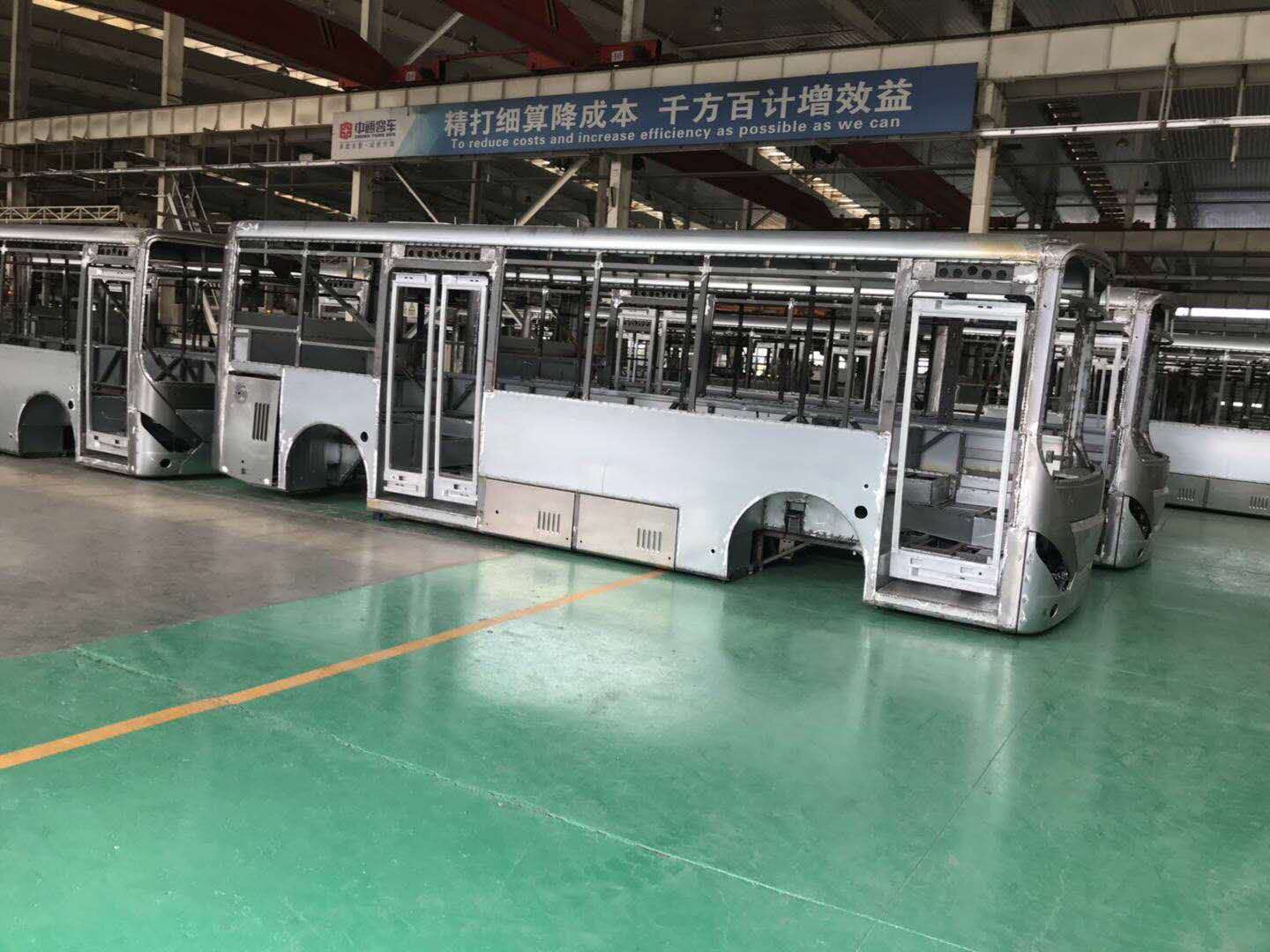 中通6809型
客车车架
实施过程‖情境导入/任务告知/子任务一/子任务二/子任务三/总结评价
课程进度表
单元信息
单元目标
实施计划
实施过程
实施过程‖情境导入/任务告知/子任务一/子任务二/子任务三/总结评价
课程进度表
单元信息
单元目标
实施计划
实施过程
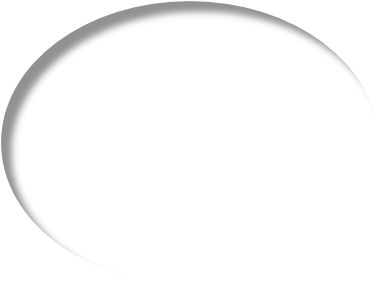 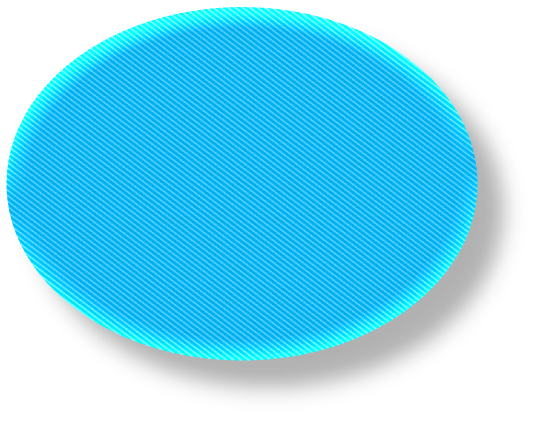 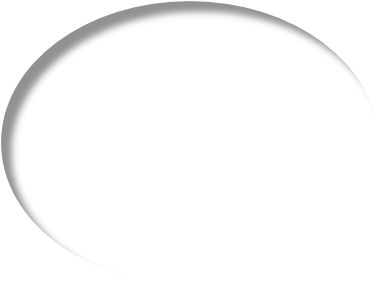 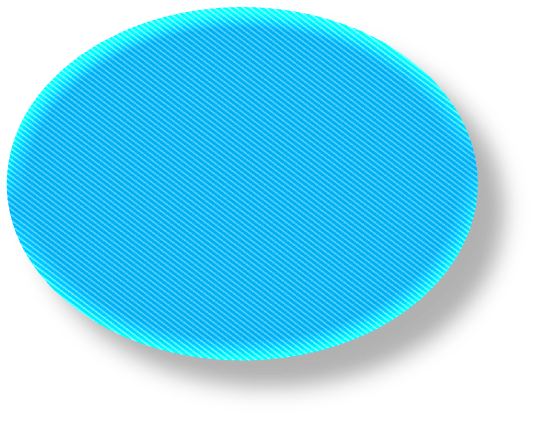 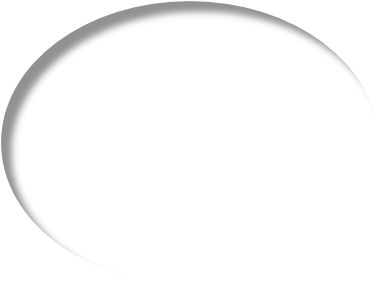 课程进度表
单元信息
单元目标
实施计划
实施过程
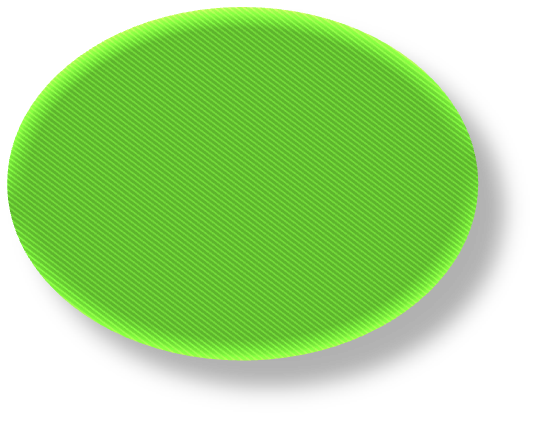 实施过程‖情境导入/任务告知/子任务一/子任务二/子任务三/总结评价
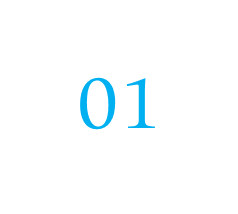 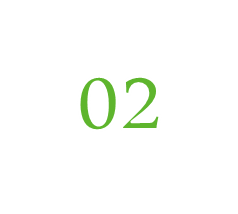 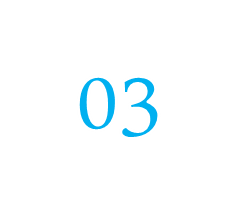 焊前准备
进行焊接生产

.
工艺分析 
确定焊接参数
17高级焊接班共有20名学生，分为4组，5人一组。
课程进度表
单元信息
单元目标
实施计划
实施过程
实施过程‖情境导入/任务告知/子任务一/子任务二/子任务三/总结评价
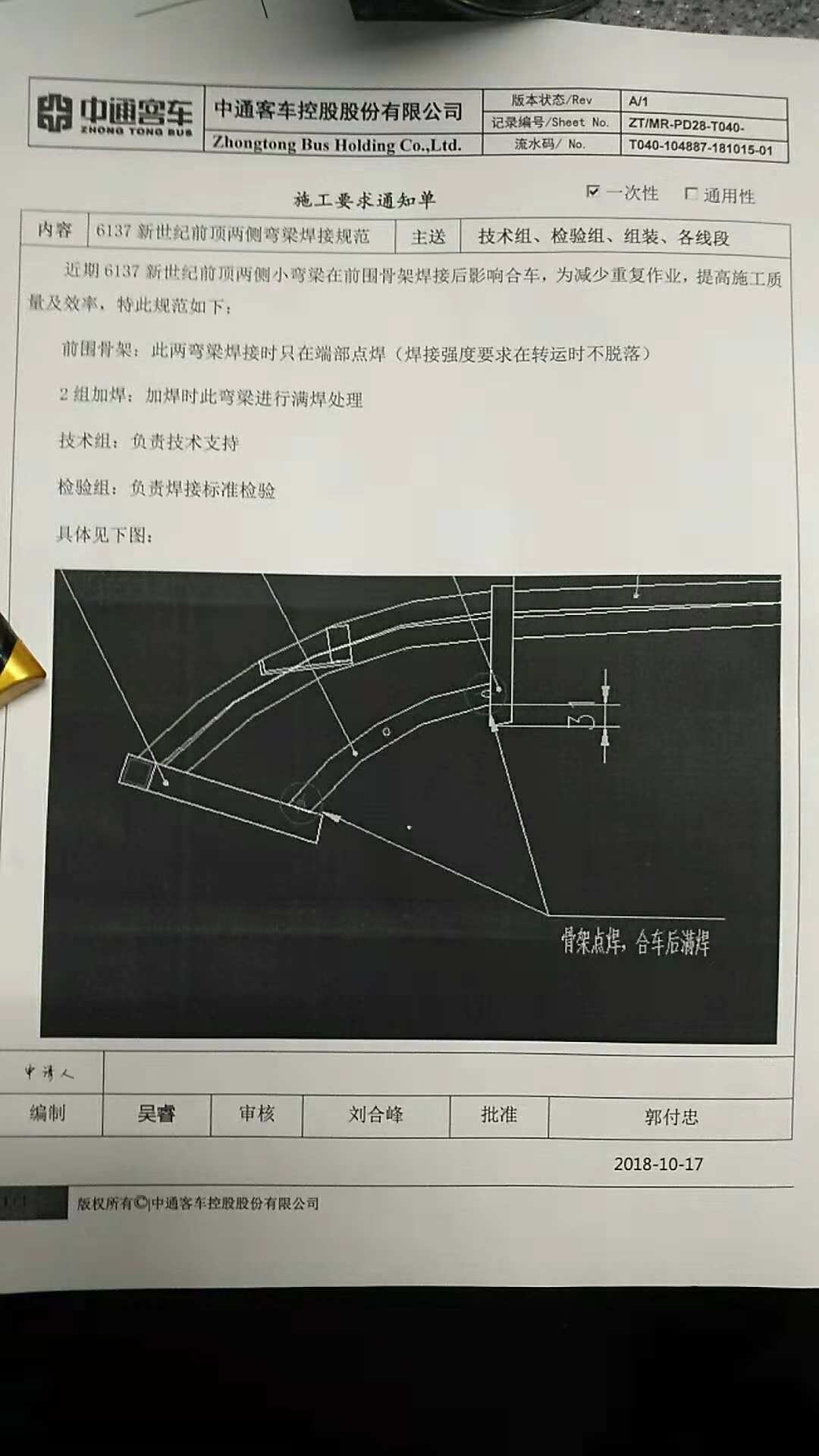 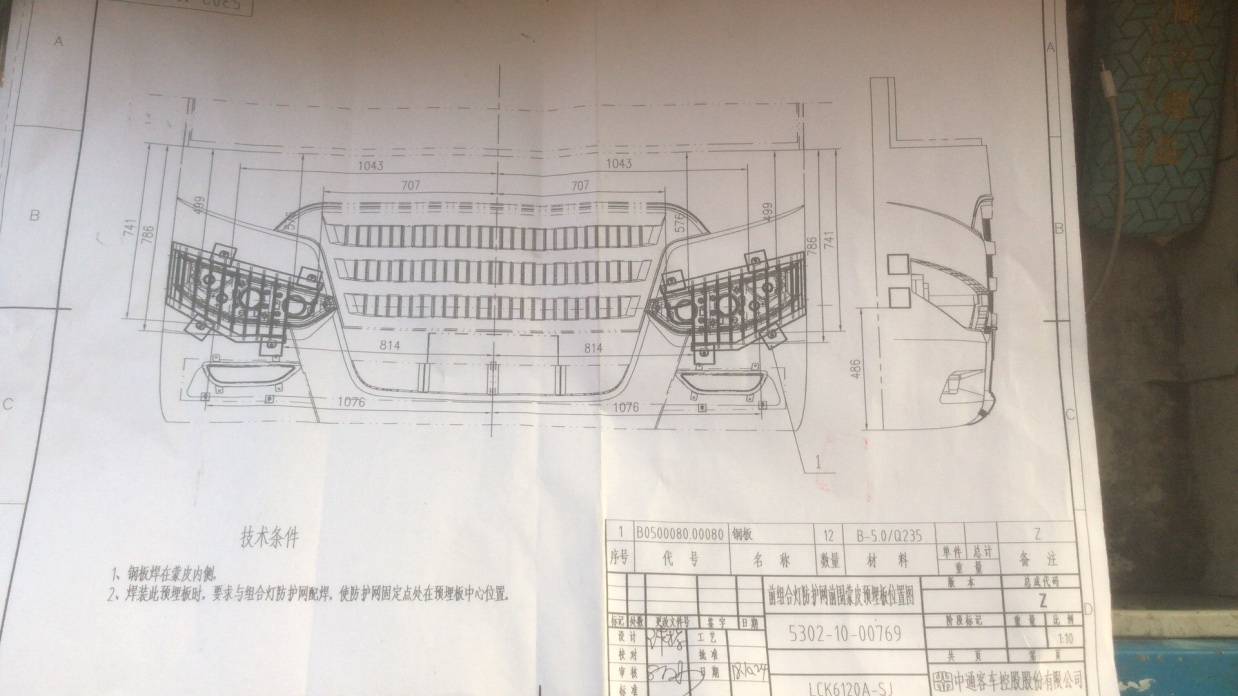 任务一：
       根据施工图纸和施工要求进行工艺分析，写出工艺报告。
课程进度表
单元信息
单元目标
实施计划
实施过程
实施过程‖情境导入/任务告知/子任务一/子任务二/子任务三/总结评价
：
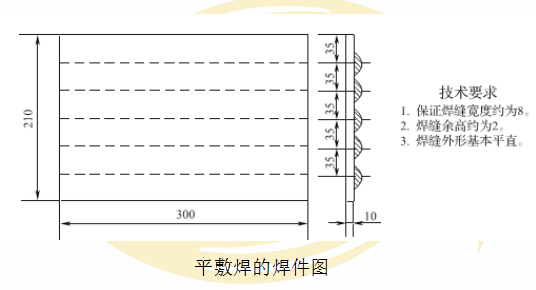 任务一： 根据施工图纸和施工要求进行工艺分析，写出工艺报告。
课程进度表
单元信息
单元目标
实施计划
实施过程
实施过程‖情境导入/任务告知/子任务一/子任务二/子任务三/总结评价
任务一：根据施工图纸和施工要求进行工艺分析，制定工艺参数，写出工艺报告。
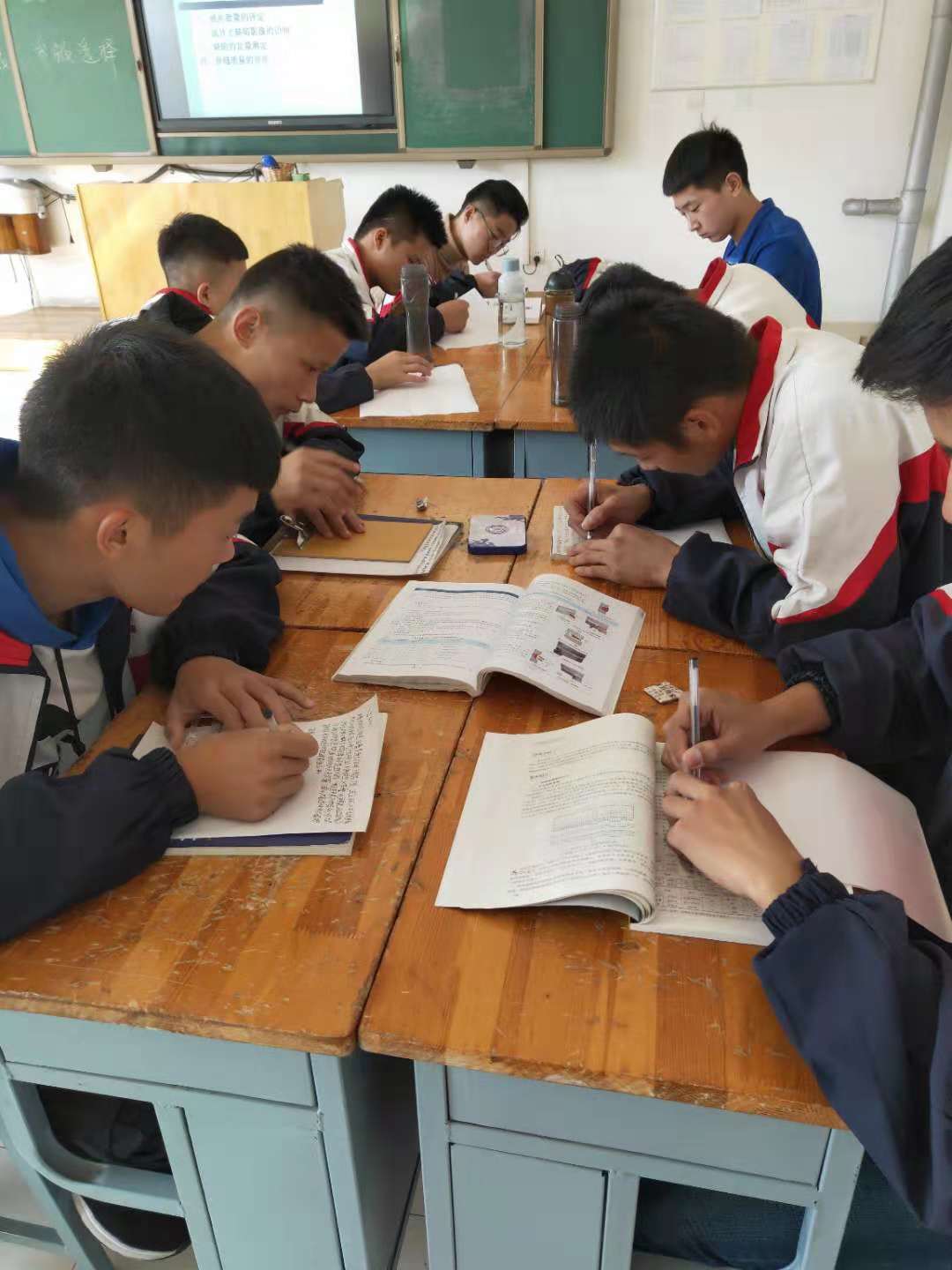 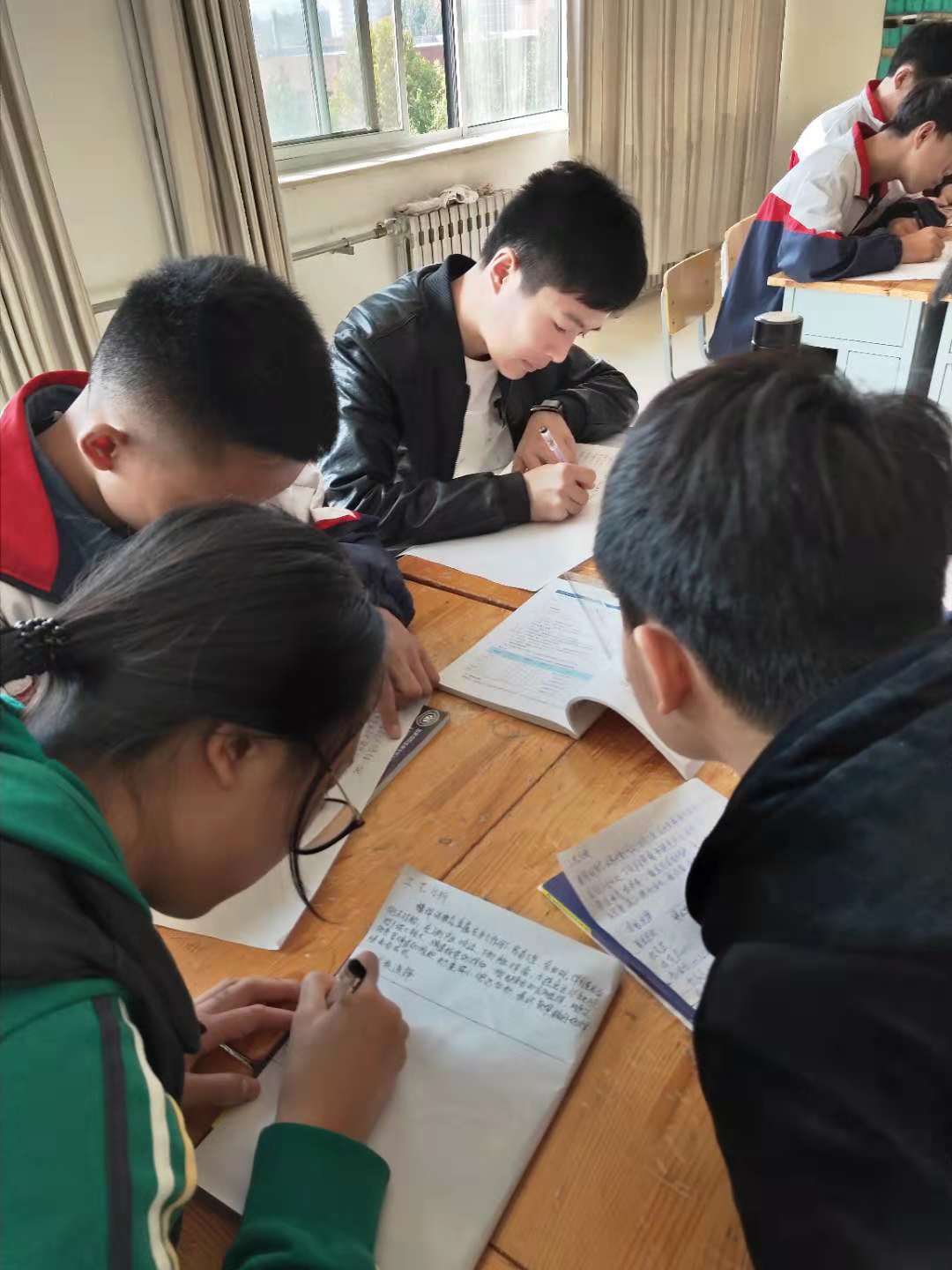 课程进度表
单元信息
单元目标
实施计划
实施过程
实施过程‖情境导入/任务告知/子任务一/子任务二/子任务三/总结评价
工艺参数   technological paramete
课程进度表
单元信息
单元目标
实施计划
实施过程
实施过程‖情境导入/任务告知/子任务一/子任务二/子任务三/总结评价
工艺分析（ technology analyse）
       
      平敷焊是在平焊位置上堆敷焊道的一种操作方法，它是焊条电弧焊操作的基础。
       一般包含引弧，运条，焊道的起头、接头、收尾。
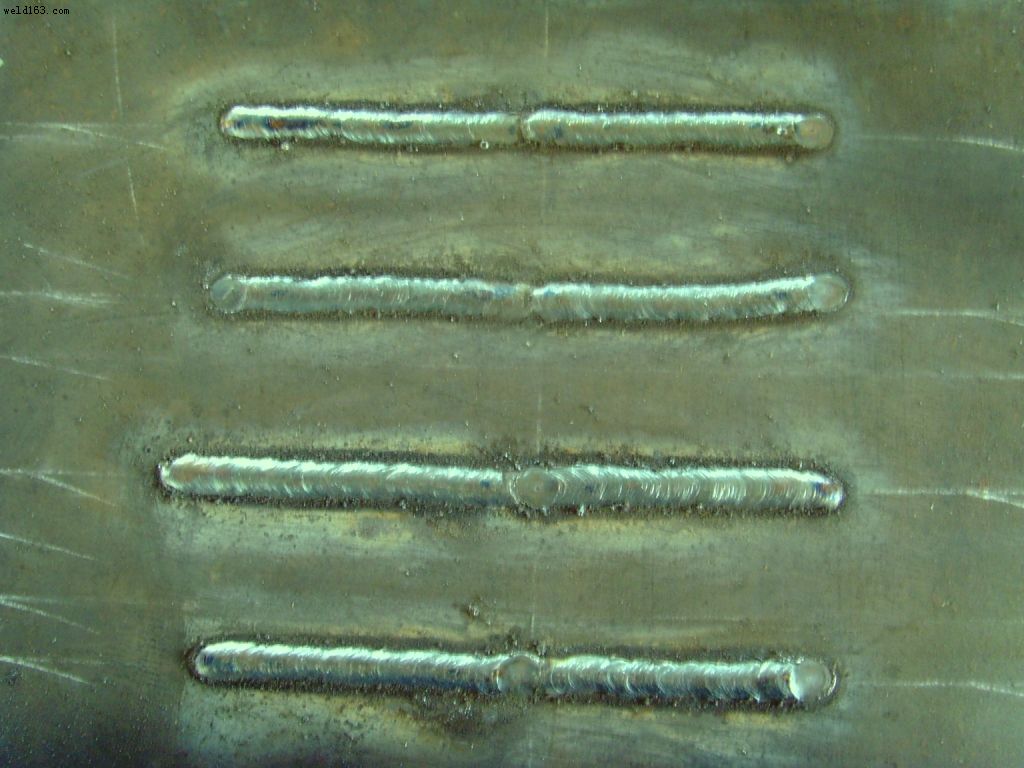 课程进度表
单元信息
单元目标
实施计划
实施过程
实施过程‖情境导入/任务告知/子任务一/子任务二/子任务三/总结评价
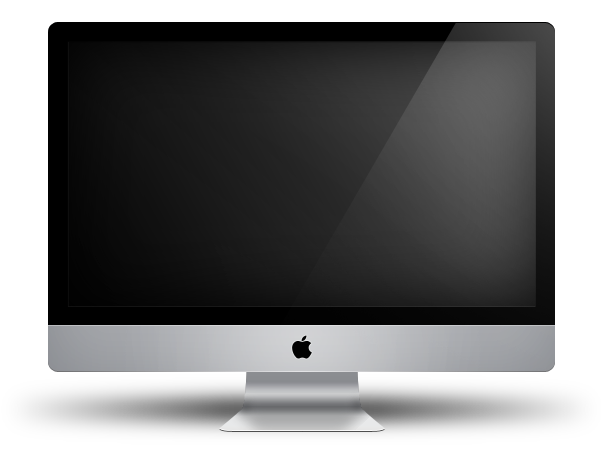 任务二：
       观看操作示范视频，进行焊前准备。
课程进度表
单元信息
单元目标
实施计划
实施过程
实施过程‖情境导入/任务告知/子任务一/子任务二/子任务三/总结评价
工具、材料准备，个人防护用具穿戴
车间领料表
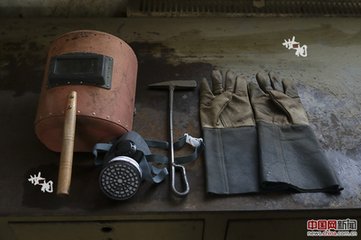 课程进度表
单元信息
单元目标
实施计划
实施过程
实施过程‖情境导入/任务告知/子任务一/子任务二/子任务三/总结评价
工具、材料准备，个人防护用具穿戴
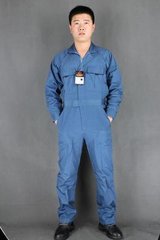 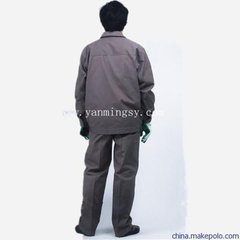 课程进度表
单元信息
单元目标
实施计划
实施过程
实施过程‖情境导入/任务告知/子任务一/子任务二/子任务三/总结评价
任务三：客车车架的底板的平敷焊生产
      因客车车架体积太大，受生产工位场地和设备限制，采用跟客车车体同型号，同厚度的Q235钢板进行操作。
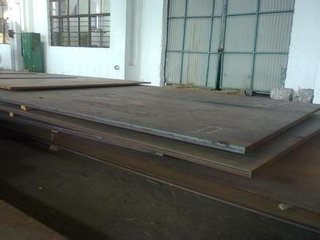 课程进度表
单元信息
单元目标
实施计划
实施过程
实施过程‖情境导入/任务告知/子任务一/子任务二/子任务三/总结评价
清理打磨
焊接设备检查
调试参数
焊接操作
焊缝检验
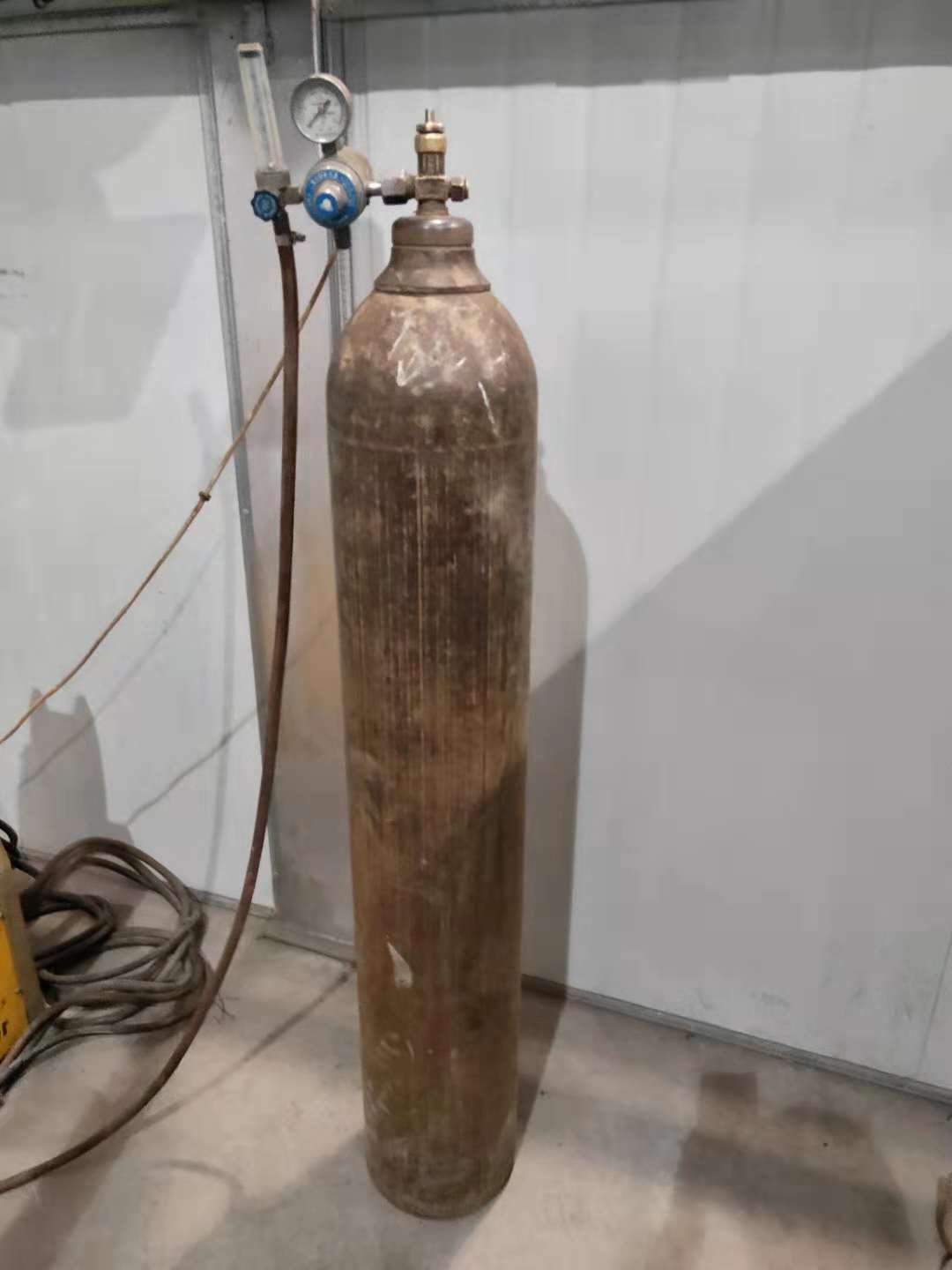 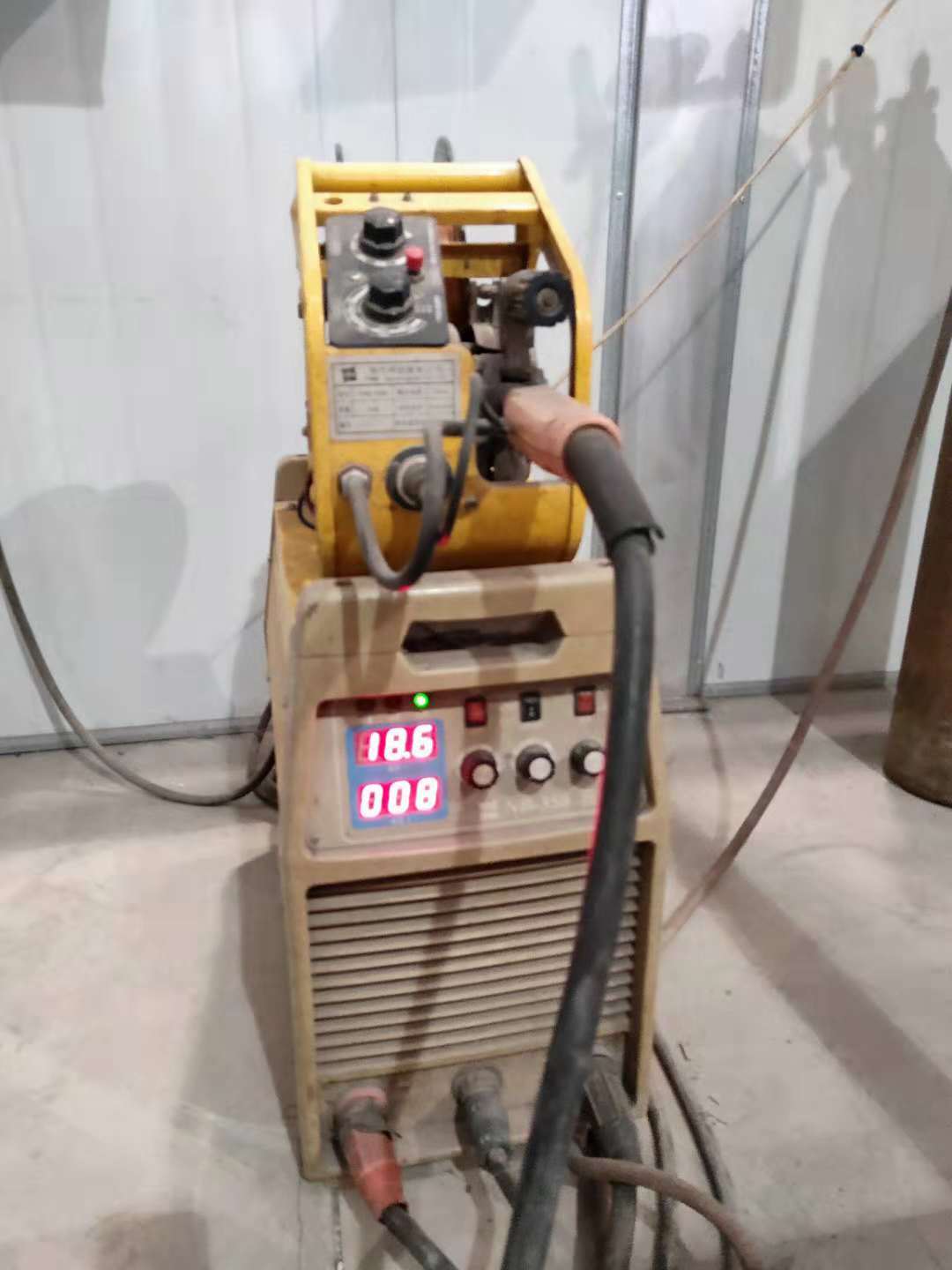 课程进度表
单元信息
单元目标
实施计划
实施过程
实施过程‖情境导入/任务告知/子任务一/子任务二/子任务三/总结评价
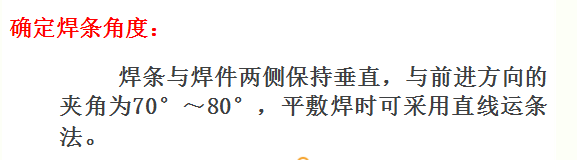 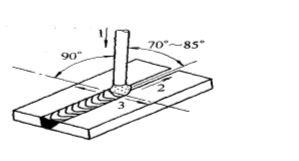 情景一：平敷焊操作要领
课程进度表
单元信息
单元目标
实施计划
实施过程
实施过程‖情境导入/任务告知/子任务一/子任务二/子任务三/总结评价
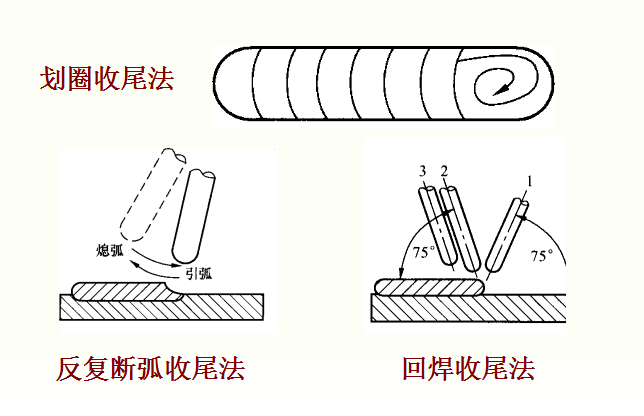 情景二：收尾方法
课程进度表
单元信息
单元目标
实施计划
实施过程
实施过程‖情境导入/任务告知/子任务一/子任务二/子任务三/总结评价
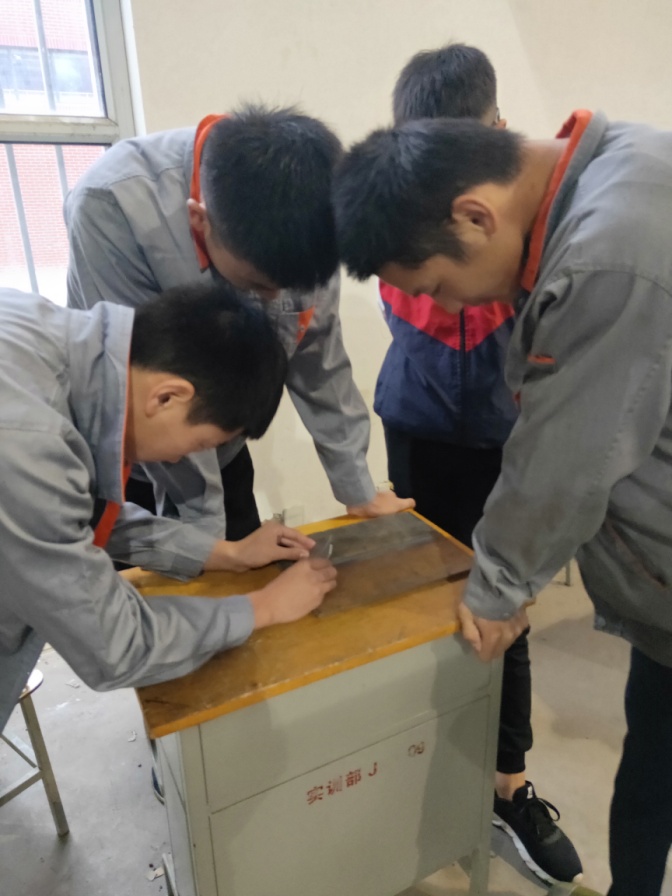 焊后质量检测
课程进度表
单元信息
单元目标
实施计划
实施过程
要领学习
焊前准备
施焊过程
参数选择
工艺分析
实施过程‖情境导入/任务告知/子任务一/子任务二/子任务三/总结评价
根据参数和焊接
位置制定
焊件清理、装配定位、
安全检查
根据工艺分析和设备情况进行
按照焊接操作规范进行
依据零件图和
技术要求进行
模拟工作情境，提升职业素养
课程进度表
单元信息
单元目标
实施计划
实施过程
实施过程‖情境导入/任务告知/子任务一/子任务二/子任务三/总结评价
友情提示：
    1、气焊时，弧光辐射强，飞溅多，会分解对人体有害的co2气体，应使用完善的防护用具。
    2、气瓶不能接近热源。
    3、焊接车间6s管理贯彻到位。
课程进度表
单元信息
单元目标
实施计划
实施过程
实施过程‖情境导入/任务告知/子任务一/子任务二/子任务三/总结评价
课堂评价
课程进度表
单元信息
单元目标
实施计划
实施过程
实施过程‖情境导入/任务告知/子任务一/子任务二/子任务三/总结评价
课后延伸：
根据焊接过程出现的问题，提出解决对策，完善工艺报告。
课程进度表
单元信息
单元目标
实施计划
实施过程
实施过程‖情境导入/任务告知/子任务一/子任务二/子任务三/总结评价
学生学习能力提升
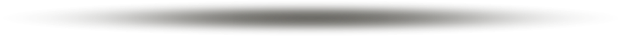 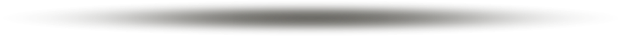 敬请批评指正！
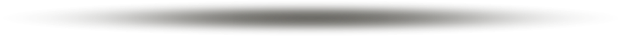 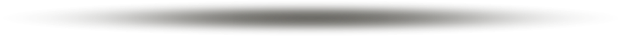